Never, EVER, Do This!!!
The definition of Brand: a class of goods identified by name as the product of a single firm or manufacturer, the Merriam-Webster dictionary.
 
Or, a person’s gut feeling about a product, service or organization.
Marty Neumeier
 
The definition of Brand Identity: is the collection of all elements that a company creates to portray the right image to its consumer
 
The definition of Brand Image: the feeling about your Brand held by potential clients
 
The definition of Brand Strategy: An action plan to take your Brand to your ideal customer.
Or, a plan for systematic development of a brand to meet business objectives.
 
So what does all this actually mean when broken down to its simplest form?
The First Step is Always 

WHY
Brand- You Don’t Control It
Brand –More than
The first Impression
Why will your clients care?
Why did you start the company?
What in your company is bigger than your product?
Let’s talk shoes.
People respond to passion. They like knowing that a business is run by people who care deeply about an issue that matters, even if that issue isn’t generally on their radar.
Josh Levs
Gathering The Tribe
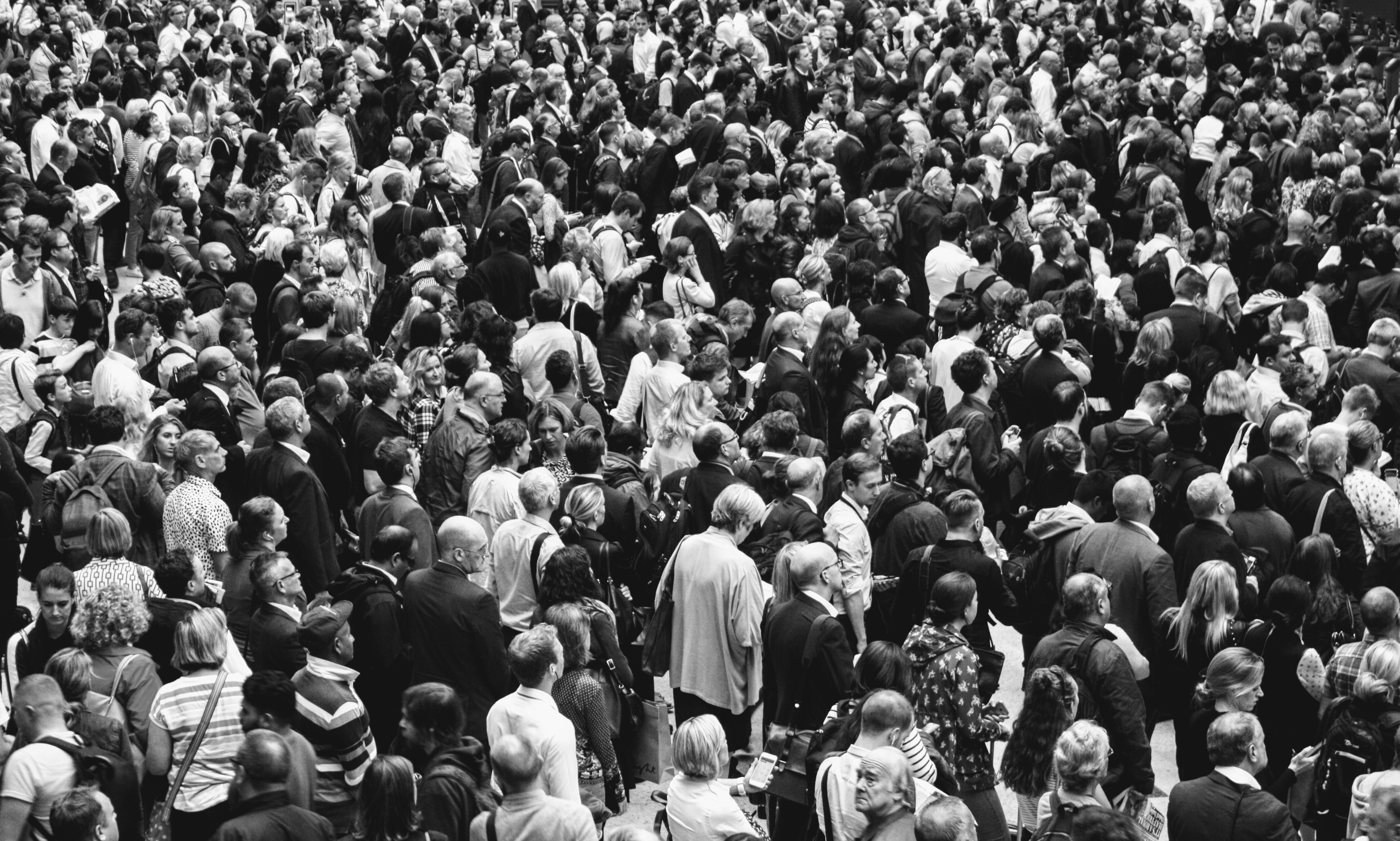 Taking the time to explore the path that led to your business allows us to succinctly develop the founder’s vision, the WHY of the business.
 
That leads to the company core values, ethos, non-negotiables, culture, and legacy.
 
And that, is what people care about more than your features, benefits, or products.
What does your Brand Promise
Visual Identity is one thing

But, tone of voice and personality
of your Brand is another

Think of a Brand as a person, 
The Brand Persona

Think of the process as a long-term 
relationship between the Brand and the 
Client.

For example: You wouldn't go 
to a networking event and 
just stand there and look good.
If you think it includes faster, cheaper, better, etc. that would be a problem.

 Those are benefits of the product, but not the core of the brand.
 
Brand is “the gut feeling people have about your company”
The goal is to shape your audience's perception 
of your brand so ultimately, you can
 influence them.
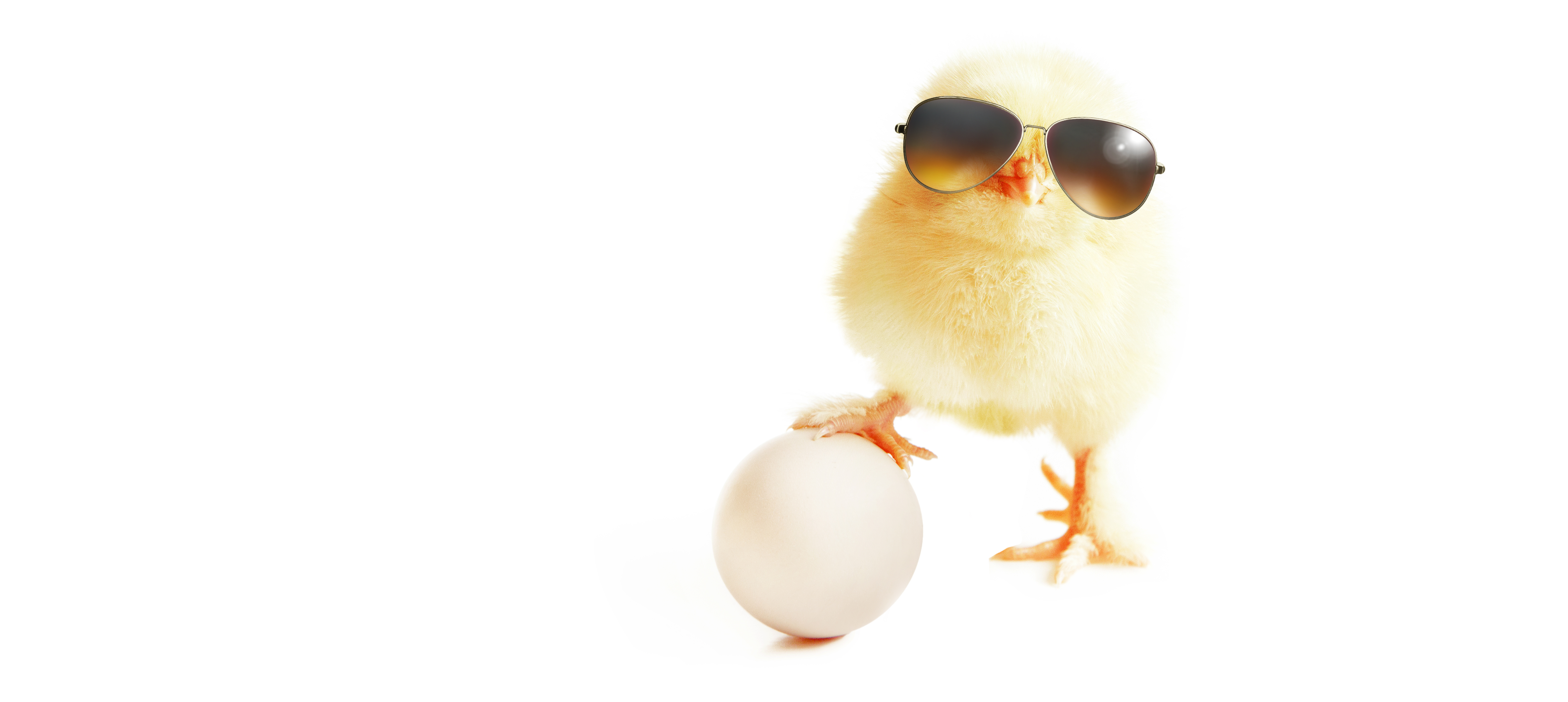 So, now we can start to develop both the verbal and visual language we will need to help start that perception shaping journey.
Your Values
Can you articulate your company values right now?Can your employees? Clients?Every company has values and culture, articulated or not.You cannot CREATE values.You look inside and decide on the beliefs you already hold.
Values are Verbs
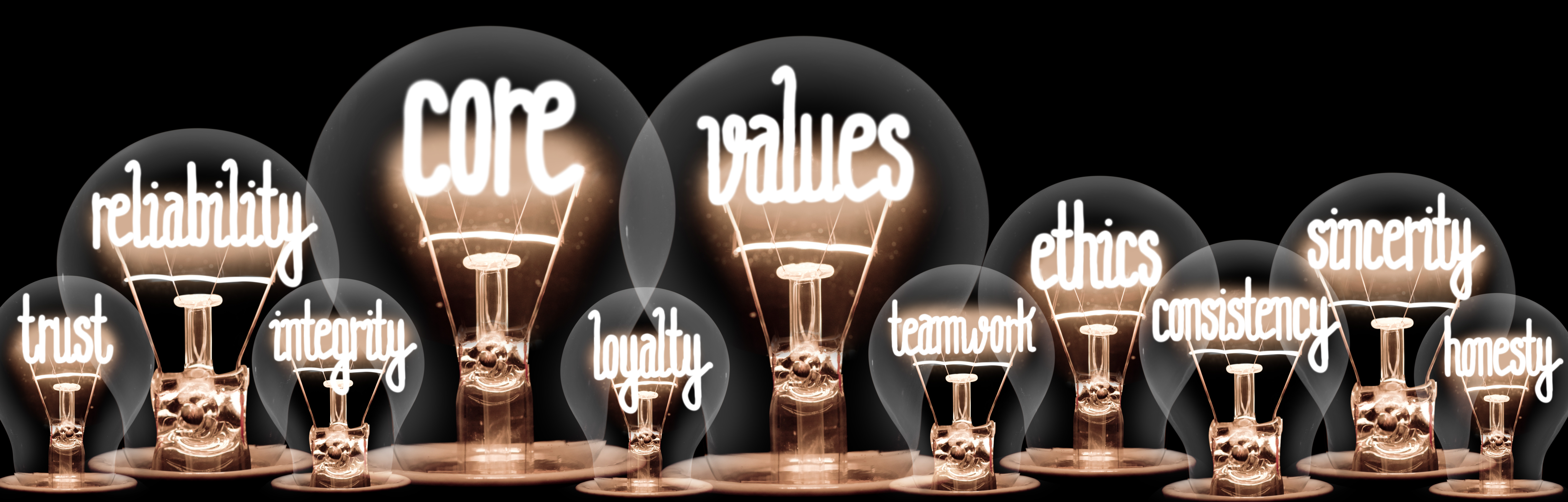 Values are verbs
Values are actionable
So, are the words above values?
Like honesty. Am I honesting right now?
But., is ”always tell the truth” more human? 
More actionable?
Brand Strategy Grid
Brand Core
Brand Positioning
Brand Persona
Purpose
Vision
Values
Thanks to:
Arek Dvornechuck
Brand Strategy Genius
Brand Strategy
The Foundation of your company
Here is a great Question

How Might We?
How Might We?
Impact our clients? Ensure that our brand is lifechanging.

Inject emotion? Ensure that our clients LOVE our brand.

Encourage loyalty? Ensure that our clients connect with the brand and not just the offering.
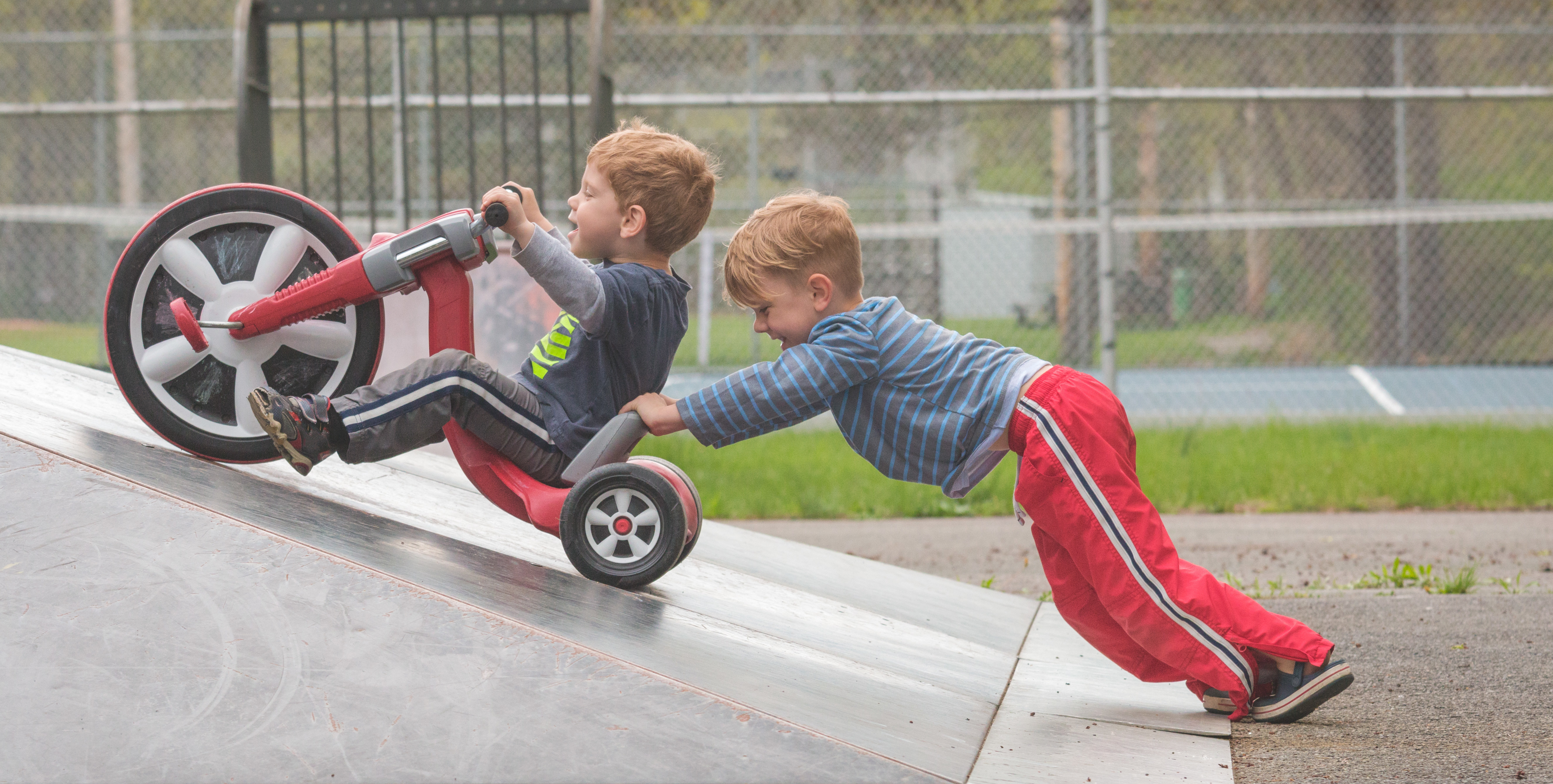 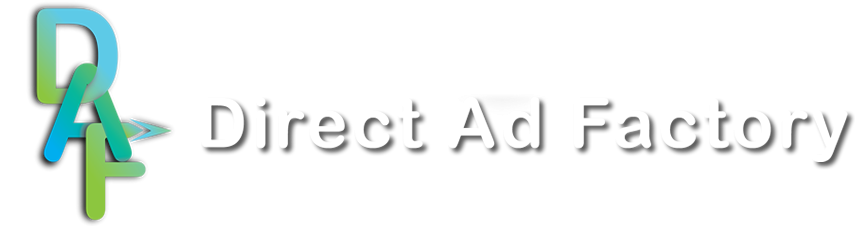 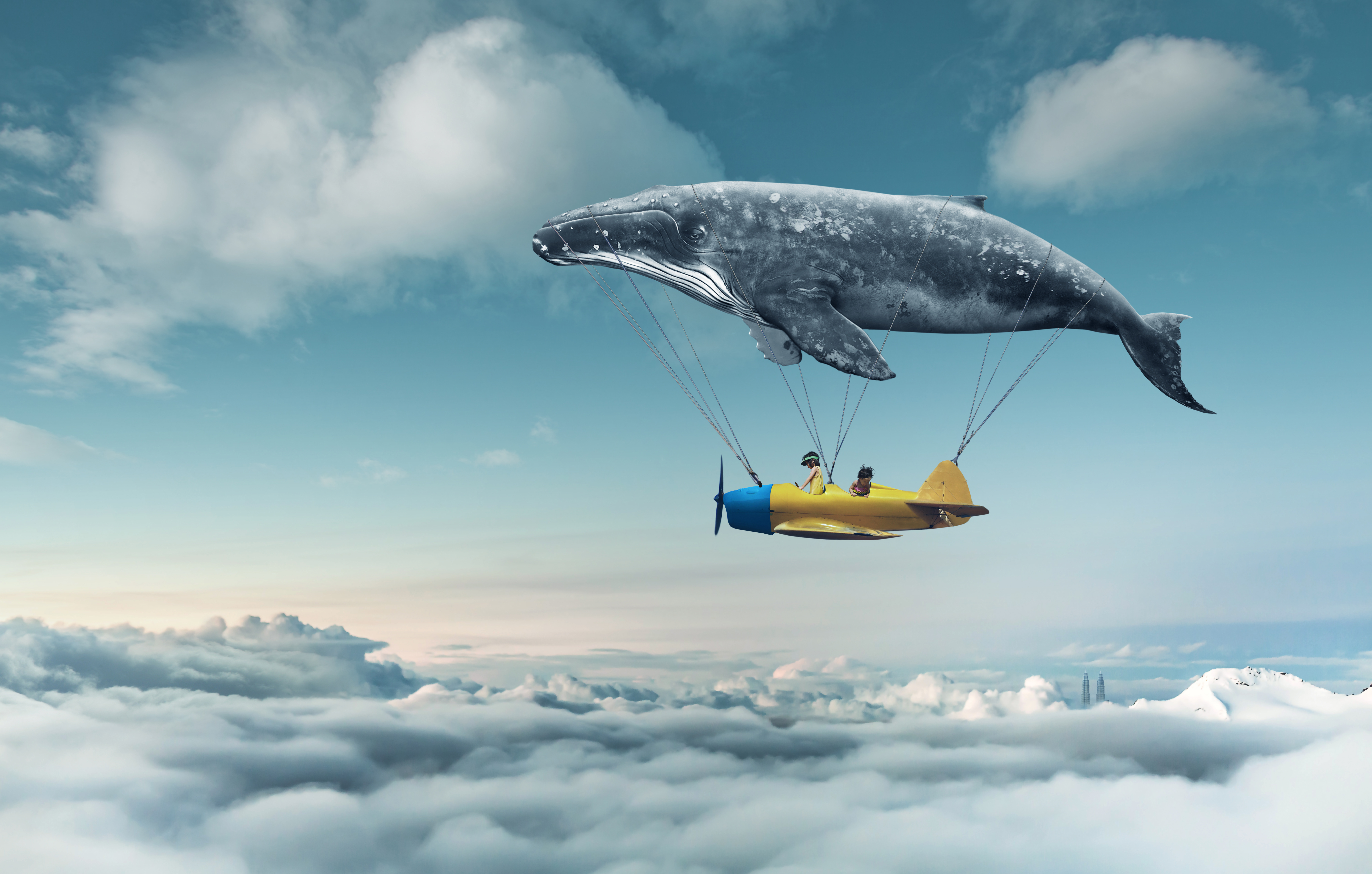 Let’s Chat about our Brand 
Strategy Workshops

Brian@directadfactory.com
902.521.0441
No Boundaries